Introducing STEM CELLS
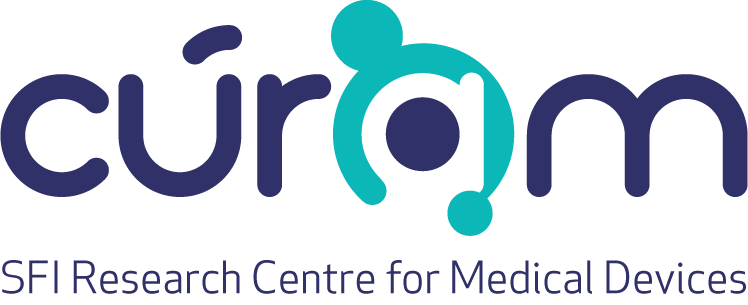 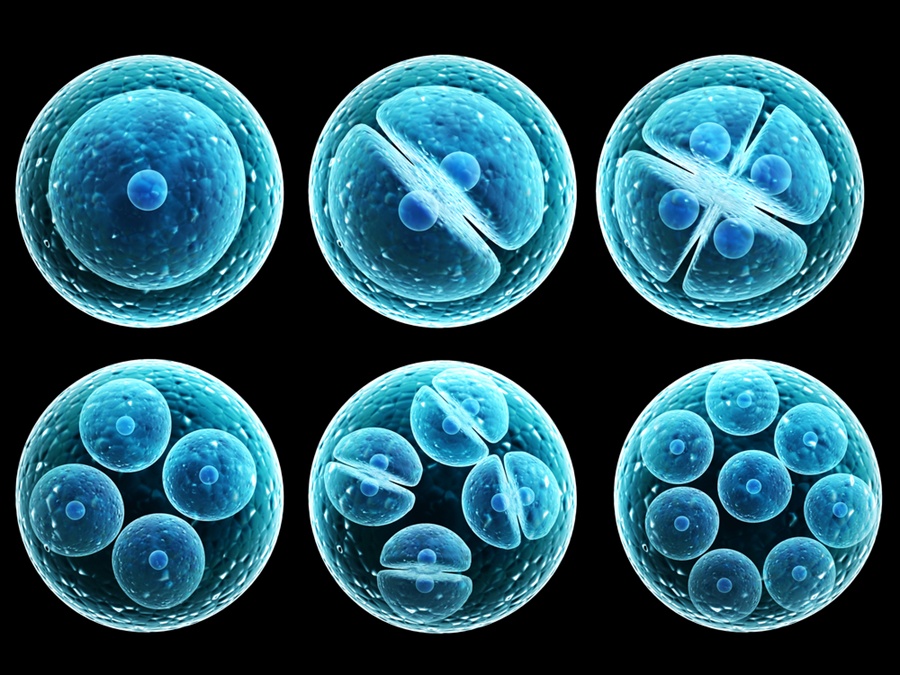 Any questions for a scientist?
Ask your parents to email us!
sarah.gundy@nuigalway.ie
Unit 5A: Keeping Healthy
How animals are ‘organised’
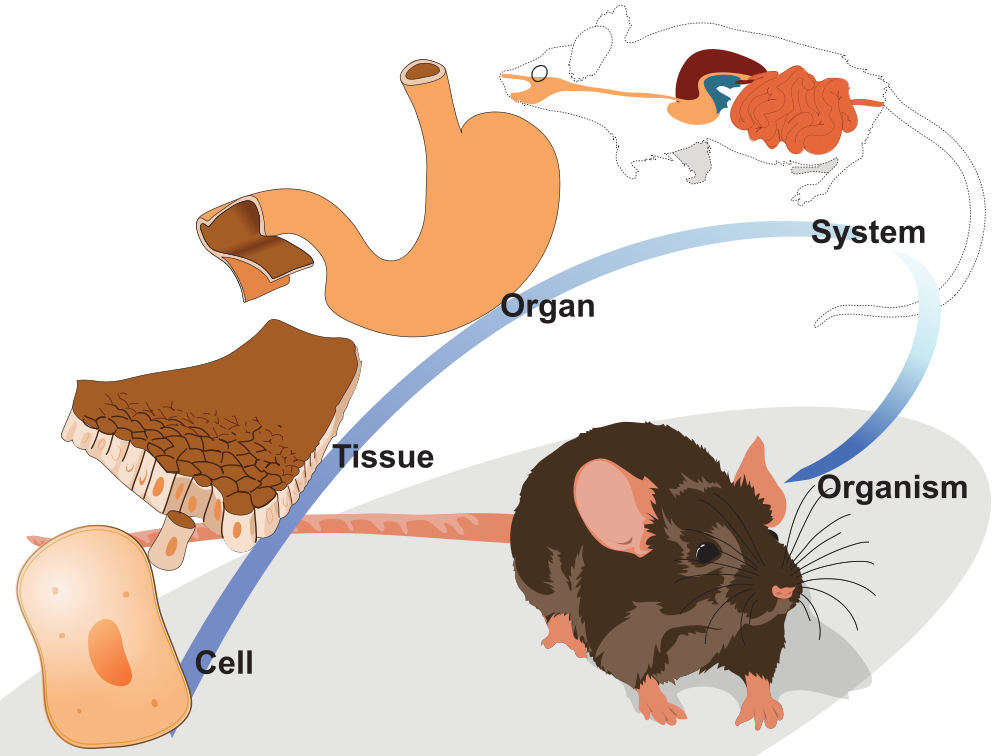 Cells are like LEGO that “stick” together to make bigger things
Cells
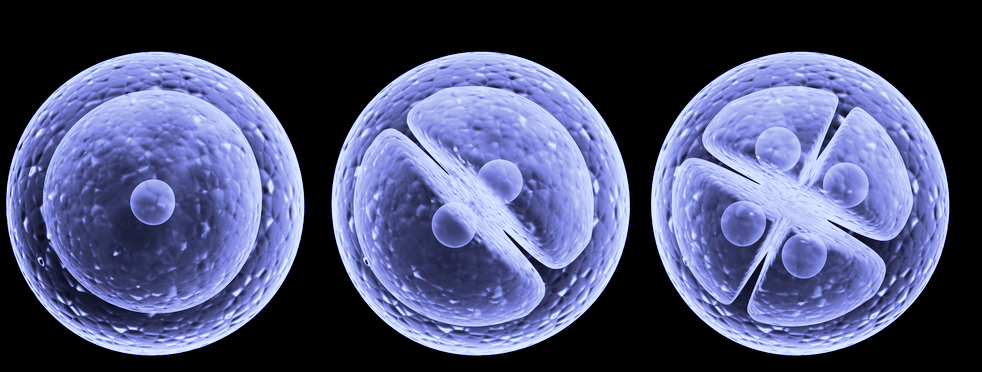 [Speaker Notes: Lukiyanovoa Natalia/frenta/shutterstock]
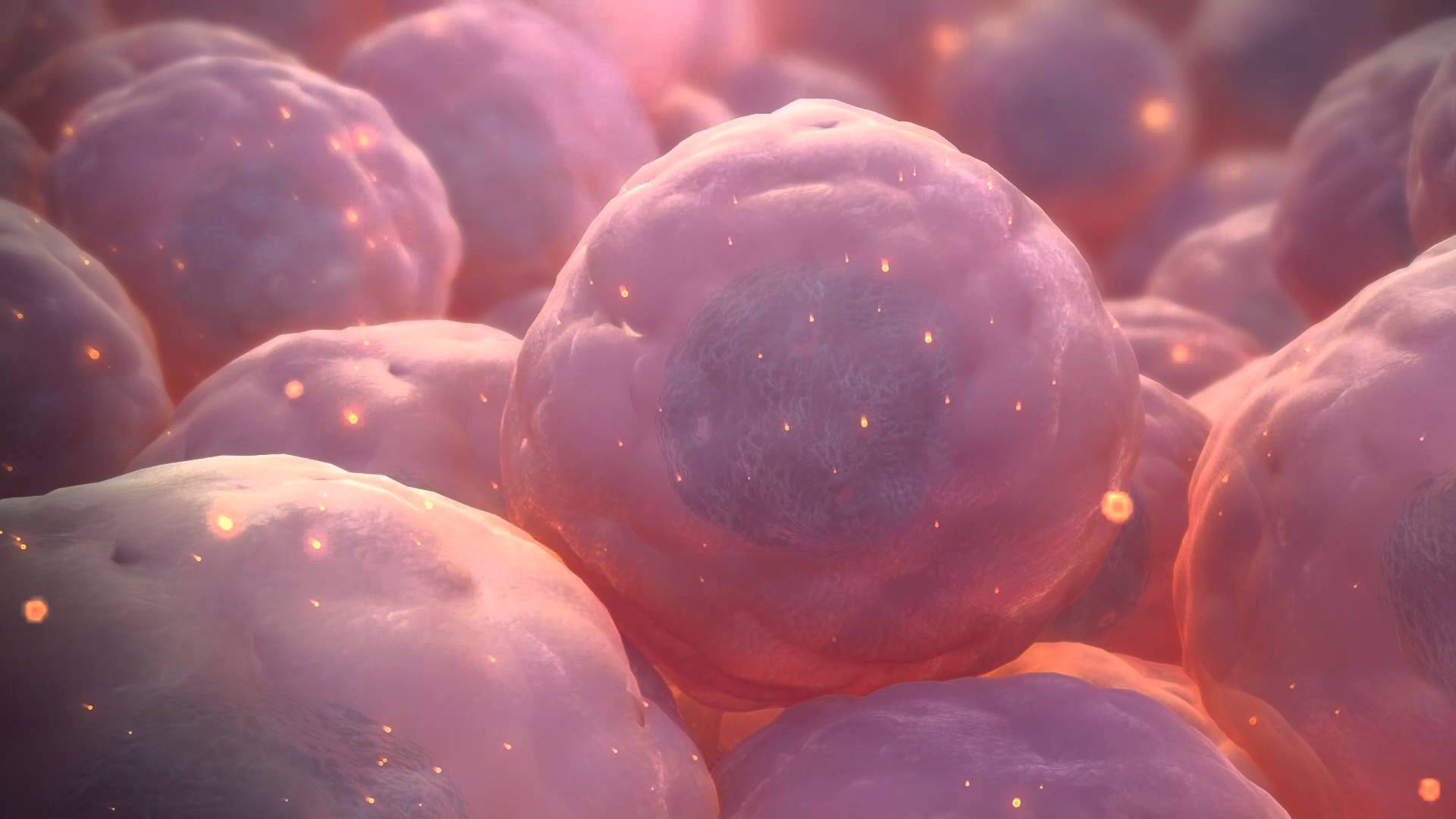 Stem cells are special because:
1) They can copy themselves.
 (Not all cells can do this!)

2) They can make other types of cells.
Our body uses stem cells to replace damaged or dead cells.

  We hope that we can use them in the future to treat diseases.
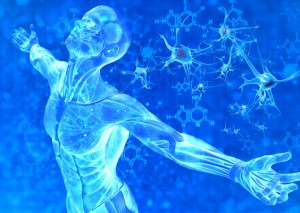 [Speaker Notes: https://goo.gl/images/CbYRk5

http://try.stem-kine.com]
Regeneration
Regeneration is the ability of an animal's cells to make new body parts when they are an adult.
A newt can regenerate an entire limb within 7-10 weeks
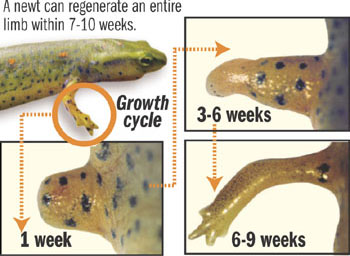 For example, some animals can do more than just make new skin, they can grow new arms or even heads!
[Speaker Notes: https://goo.gl/images/KcNC4N]
Stem Cells and Regeneration
To do this, stem cells need to get the right signals from the rest of the body!
Head Regeneration in Hydractinia
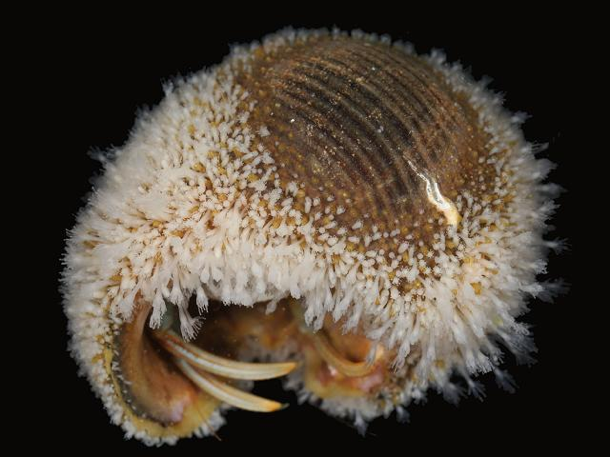 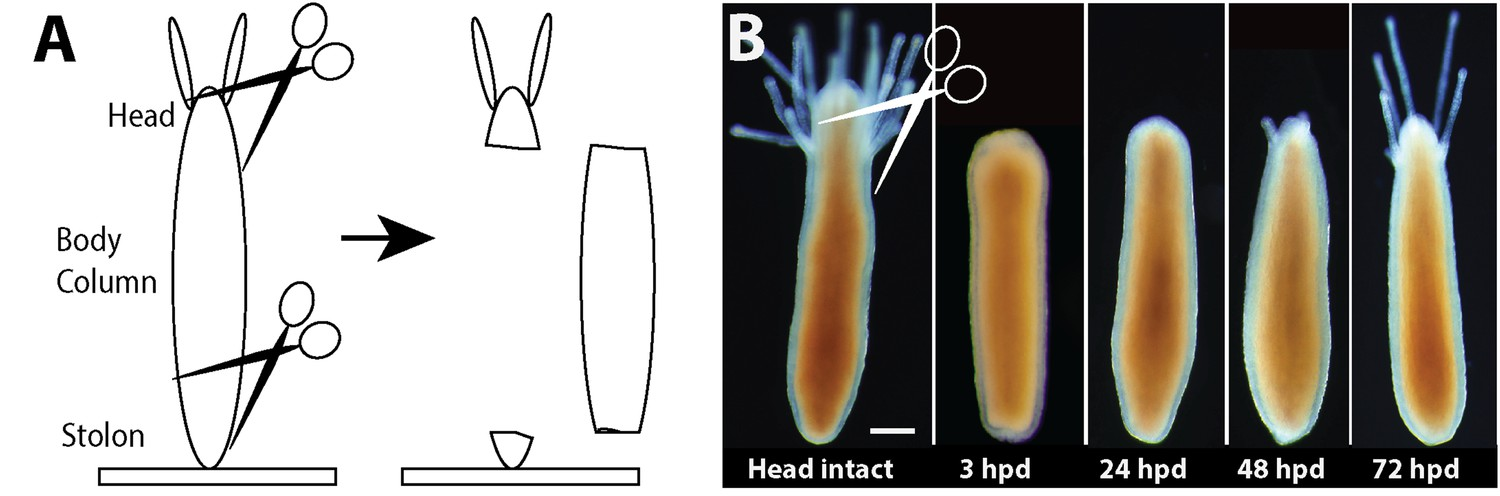 [Speaker Notes: Bradshaw et al, 2015; https://elifesciences.org/articles/05506#fig2]
Stem Cells and Regeneration
[Speaker Notes: Bradshaw et al, 2015; https://elifesciences.org/articles/05506#fig5]
Stem Cell Moving into Head for Regeneration
[Speaker Notes: Bradshaw et al, 2015; https://elifesciences.org/articles/05506#media2]
Hydractinia Regeneration
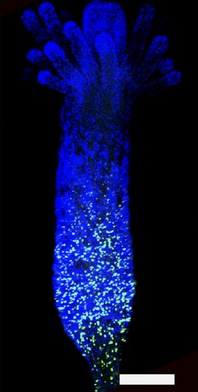 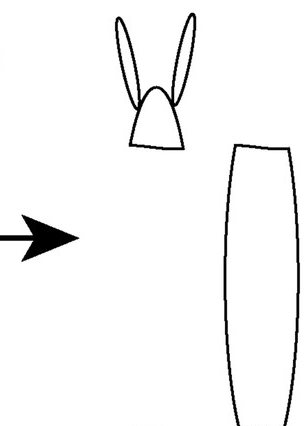 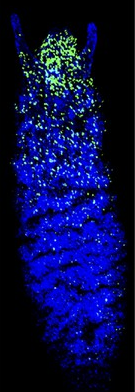 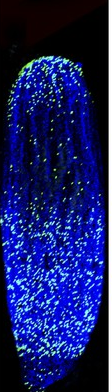 [Speaker Notes: Bradshaw et al, 2015; https://elifesciences.org/articles/05506#fig3]
Stem cells are found all over the body and can turn into different types of cells
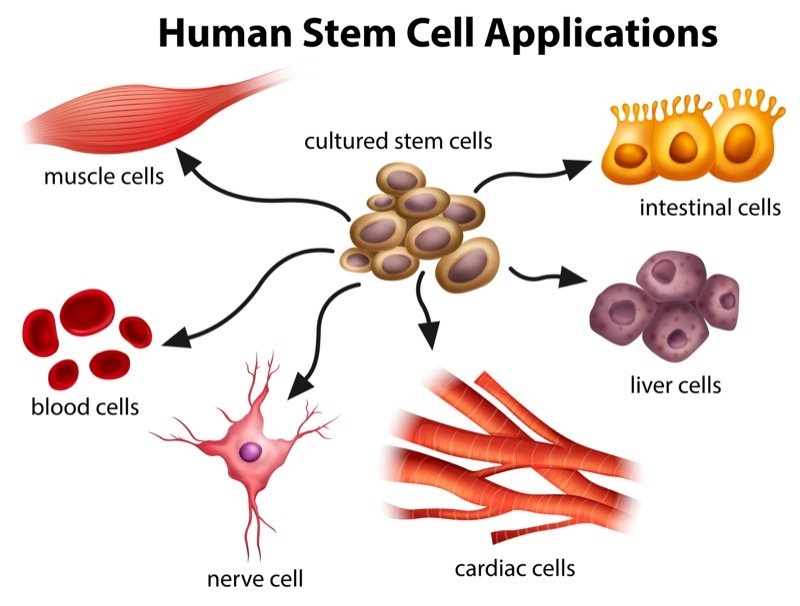 [Speaker Notes: https://goo.gl/images/aFplMG]
Stem Cells Have Two Jobs
A stem cell can do one of two things:
Differentiate =
Turn into a specific type of cell
Self-renew =
Make copies of itself
Once a stem cell differentiates, it generally loses its ability to self-renew!
Stem Cell Lineages
Stem cell lineages are like Pokemon!
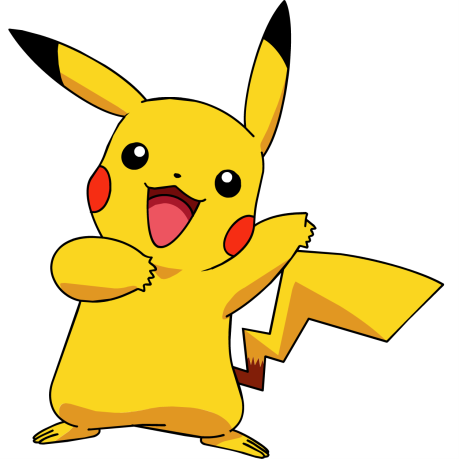 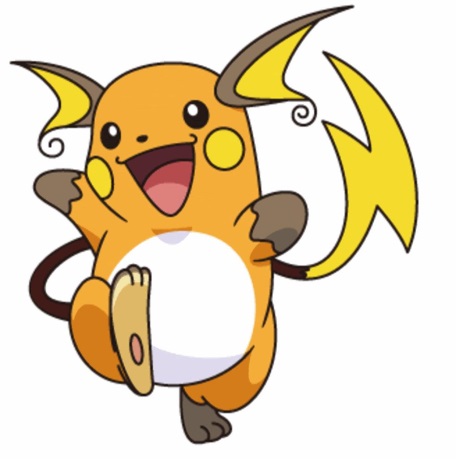 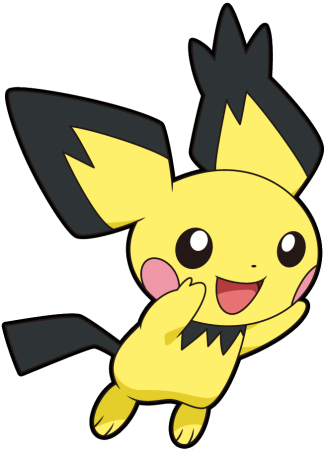 Pichu
Pikachu
Raichu
↓ Strength
↑ Strength
[Speaker Notes: https://cdn.bulbagarden.net/upload/b/bb/Spiky-eared_Pichu_DP_1.png
https://vignette.wikia.nocookie.net/youtubepoop/images/f/f7/5Pikachu.png/revision/latest?cb=20141108062013
https://vignette.wikia.nocookie.net/pokemon/images/4/46/Raichu.jpg/revision/latest?cb=20100224063009]
Cartilage Lineage
Cartilage = A rubber-like tissue made of collagen and elastin that covers and protects the ends of bones at joints
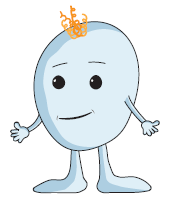 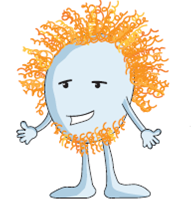 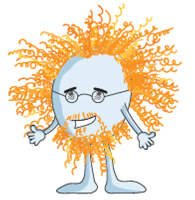 Transitory Chondrocyte
Articular Chondrocyte
Cartilage
↑ Self-renewal
↓ Differentiation
↓ Self-renewal
↑ Differentiation
Tendon Lineage
Tendon = A band of tissue that connects muscle to bone
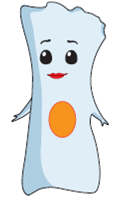 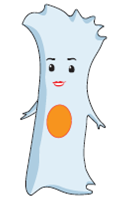 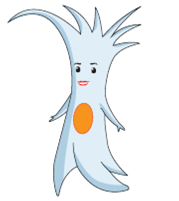 Mesenchymal Stem Cell
Tenoblast
Tenocyte
↑ Self-renewal
↓ Differentiation
↓ Self-renewal
↑ Differentiation
Blood Cell Lineage
Thrombocyte (Platelet) = A cell found in the blood involved in clotting to stop bleeding
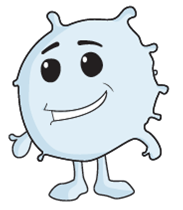 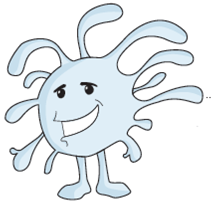 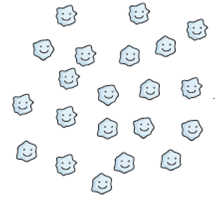 Hematopoietic Stem Cell
Megakarocyte
Thrombocyte
↑ Self-renewal
↓ Differentiation
↓ Self-renewal
↑ Differentiation
Skin Lineage
Skin = The outer protective covering of the body which has up to seven layers of tissue, including the epidermis
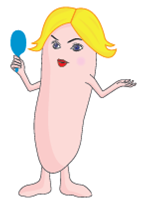 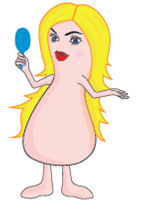 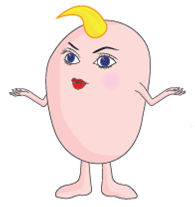 Epidermal Stem Cell
Keratinocyte (Young)
Keratinocyte (Old)
↑ Self-renewal
↓ Differentiation
↓ Self-renewal
↑ Differentiation
Muscle Lineage
Muscle = The tissue responsible for movement throughout the body from walking to pumping blood
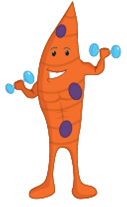 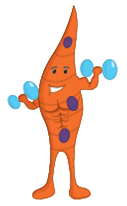 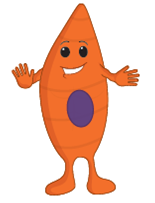 Myoblast
Myoblast (Tube)
Muscle
↑ Self-renewal
↓ Differentiation
↓ Self-renewal
↑ Differentiation
Myelin Sheath Lineage
Myelin Sheath = An insulating layer surrounding the axon of neurons allowing signals to be transmitted quickly from the brain to the body
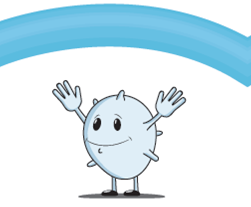 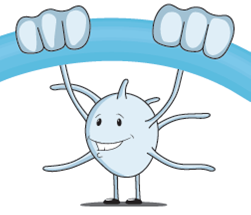 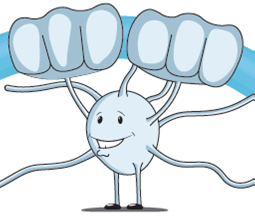 Neural Stem Cell
Glial Progenitor Cell
Oligodendrocyte
↑ Self-renewal
↓ Differentiation
↓ Self-renewal
↑ Differentiation
[Speaker Notes: As the lineage progresses the cells start forming a protective layer, the Myelin Sheath, around the axon of the neurons. This is represented by the cells’ hands wrapping around the axon in the images.]
Neuron Lineage
Neuron = A cell that receives and transmits information in the brain.
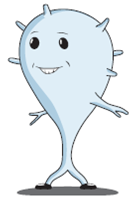 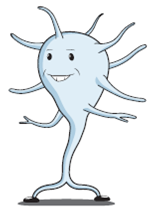 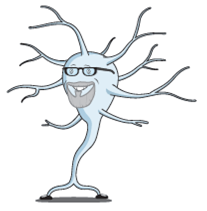 Neuronal Stem Cell
Neurocyte
Neuron
↑ Self-renewal
↓ Differentiation
↓ Self-renewal
↑ Differentiation
Bone Lineage
Bone = A living tissue containing blood vessels and cells which allow it to grow and repair itself
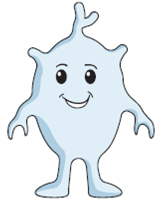 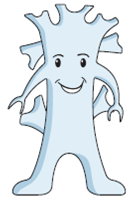 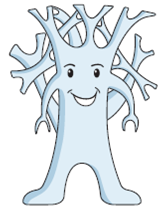 Transitory Osteoblast
Osteoblast
Osteocyte
↑ Self-renewal
↓ Differentiation
↓ Self-renewal
↑ Differentiation
Activity:
“Top Trumps” Style
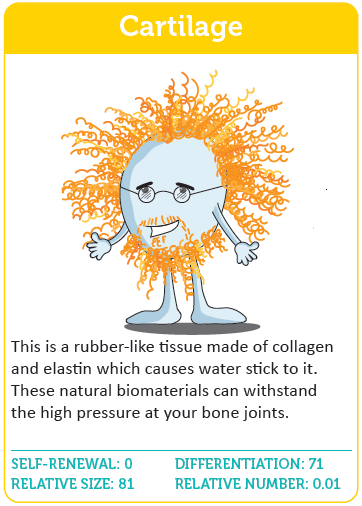 Activity:
“Top Trumps” Style
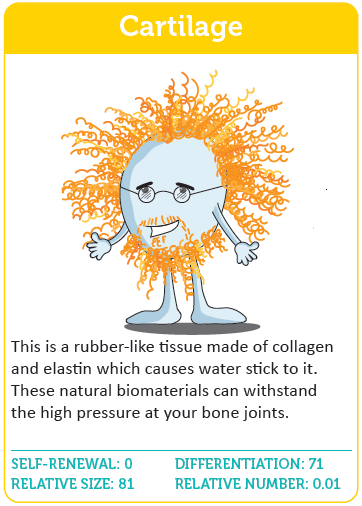 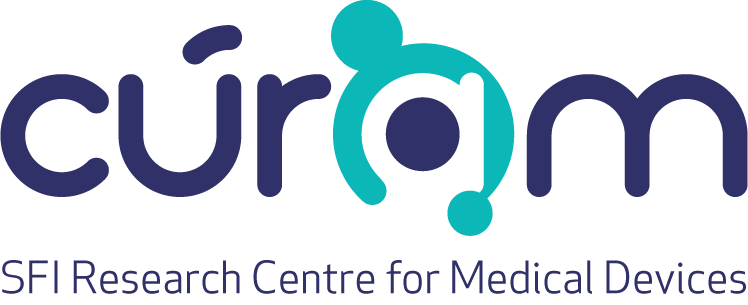 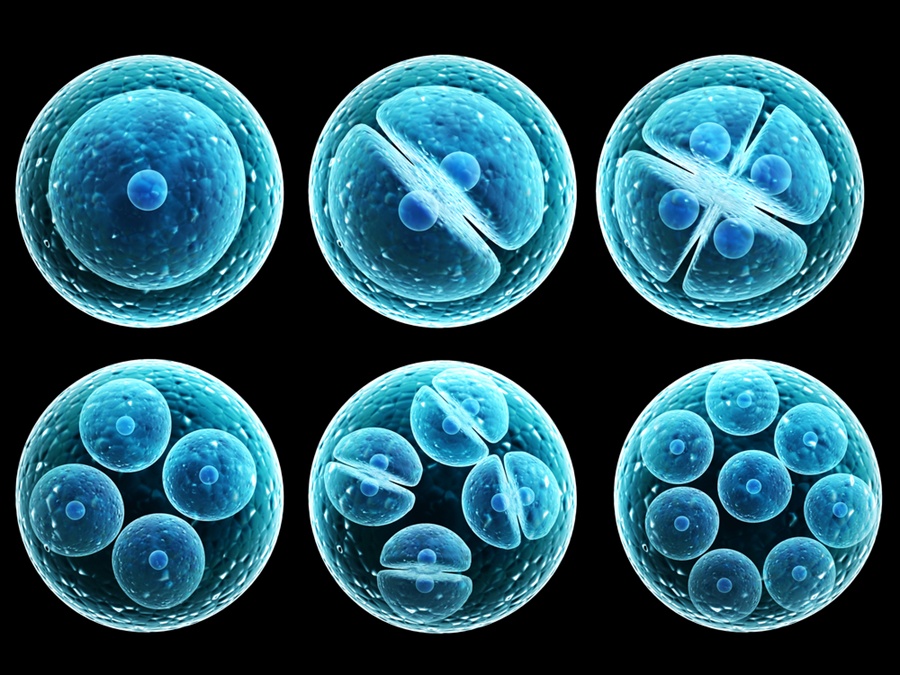 Send us a photo of you playing our STEMinator card game!

Any questions for a scientist?
Ask your parents to email us!
sarah.gundy@nuigalway.ie
Unit 5A: Keeping Healthy
References:
Bradshaw et al., eLife 2015; 4e05506
commons.wikimedia.org
goo.gl/images/aFplMG
goo.gl/images/CbYRk5
try.stem-kine.com/lf-1/
www.youtube.com/watch?v=evH0I7Coc54
Sincere thanks to all of the researchers who gave lectures and generously gave their time throughout the course. A special thanks to Mikey Creane for helping develop the content of the slides and Uri Frank for images and videos of Hydractinia!
Thanks also to all the participating teachers who very kindly shared ideas and resources.
This publication has emanated from research conducted with the financial support of Science Foundation Ireland (SFI) and is co-funded under the European Regional Development Fund under Grant Number 13/RC/2073.
This project has been funded by the European Union Seventh Framework Programme under Marie Curie Initial Training Networks (FP7-PEOPLE-2012-ITN) and Grant Agreement Number 317304 (AngioMatTrain). This project has also been funded by the European Union Horizon 2020 Programme (H2020-MSCA-ITN-2015) under the Marie Skłodowska-Curie Innovative Training Networks and Grant Agreement Numbers 676408 (BrainMatTrain) and 676338 (Tendon Therapy Train).
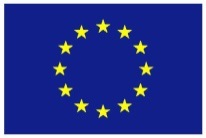 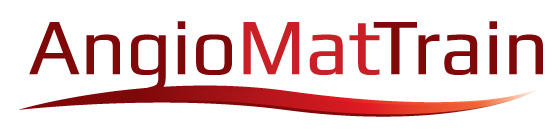 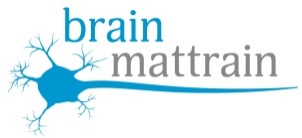 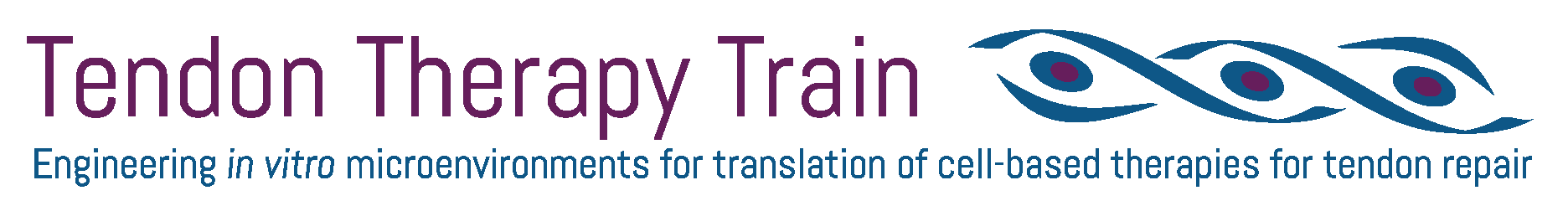 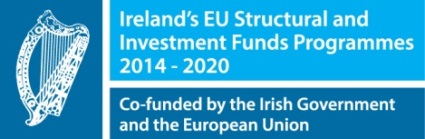 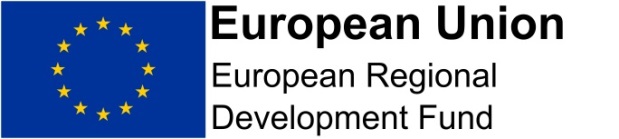 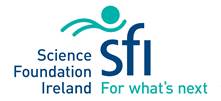 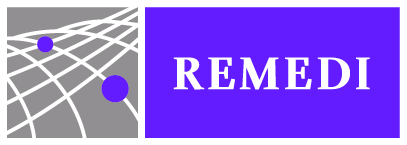 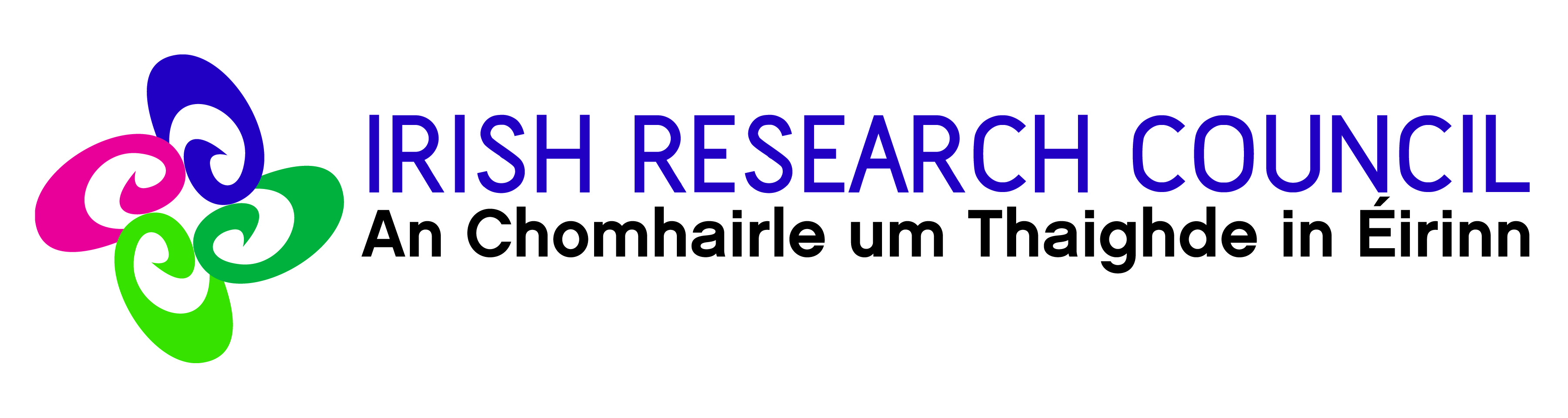